Printer
Multi function Epson Colour Ink Tank Printer
Dell  Computers
Desktop Computers With i7 processorand 16 GB RAM
Motherboard Trainer Kit
Trainer Board to study Mother Board
Network  Training  System
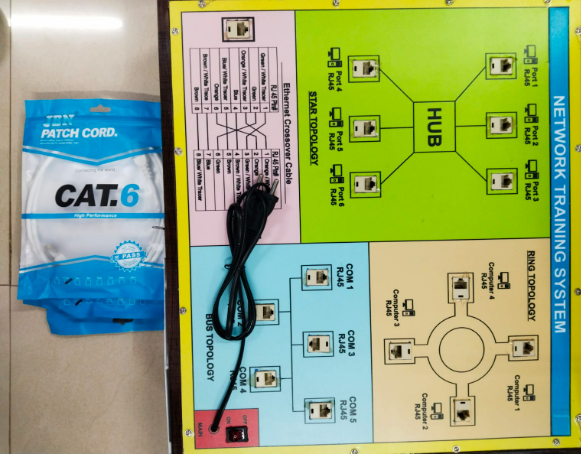 Sigma LAN trainer kits with simulation Software
Projector
Zerbronics Pixalay 21 white Projector
Audio IOT Project
REE552IOT kit for Audio IOT Project
DIY Path Tracking Robot Car Kit
amici Smart DIY Path Tracking Robot Car Kit
RASPERRY  PIN  IOT  TRAINER
Singma Rasperry Pin IOT Trainer
External Hard Disk
Silicon Power Armour A30 External Hard Drive
Pi  Camera
Raspberry Pi4 kit
Raspberry Pi4 Kit with case
Arduino Kit
Arduino Kit with case
Display Board
Display Board
Micro USB OTG
Micro USB OTG for Pi